Команда «to as one»
логотип
Школа английского языка «Englishdom»
Хохлова Виктория
Шашин Евгений
Маркетинговое планирование
Цели и задачи маркетинга
Цели: 
Увеличение доли рынка, завоевание лидирующих позиций 
Увеличение прибыли
Задачи:
Стабильная работа школы;
Полная загруженность учебных кабинетов;
Достичь точки безубыточности за 9 месяцев;
Увеличение объема оказываемых услуг;
Ценообразование на уровне среднерыночной, уменьшить стоимость услуг для определенной категории граждан, оптимизировать расходы;
Расширить ассортимент предлагаемых услуг; 
Совершенствовать качество предоставления услуг.
логотип
SWOT -анализ
Pest - анализ
Маркетинговая стратегия
Заключается в предложении образовательных услуг по изучению английского языка с формированием социальных групп и прохождением практики, что ориентировано на индивидуальный подход к каждому клиенту.
Маркетинговые инструменты:
Профиль ВК  https://vk.com/id638487835
Профиль Инстаграмм https://www.instagram.com/fastreac2
Целевой сегмент – 
подростки и молодежь
Что должно быть прописано в разделе: 
краткая характеристика целевой аудитории; 
оценка платёжеспособности целевой аудитории; 
конкурентные преимущества продукта; (взять с дополнительной презентации)
Конкурентоспособность
Маркетинговый план для этапа запуска проекта
Интернет-реклама, реклама
 Собственный сайт, соц.сети 
 Сарафанное радио 
Физическое окружение
Каналы сбыта услуг
Ценообразование школы английского языка «Englishdom»
Маркетинговый план по целям
Маркетинговый план для дальнейшего развития школы английского языка «Englishdom»
Наши цены доступны ВСЕМ.
Cистема лояльности 
для 
обучающихся
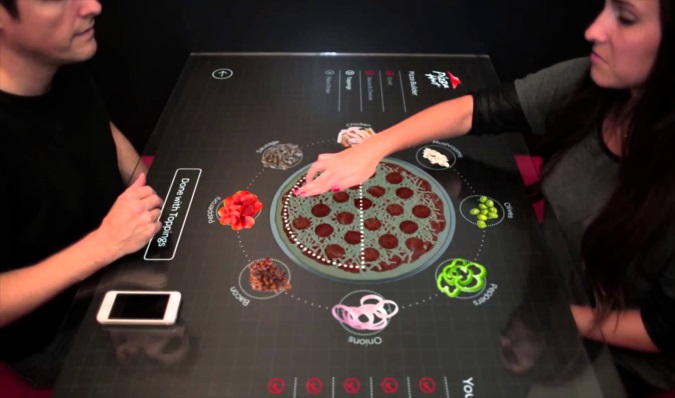 г. Брянск 
Советский район 
ул. Красный маяк 
д. 111
[Speaker Notes: Представлен логотип школы английского языка «Englishdom»]
Маркетинговые обязанности
Евгений Шашин
отвечает за креативность ведения бизнеса, маркетинговую и ассортиментную политику, принимает решения по организационным вопросам, отвечает за продвижение и брендирование имени, разрабатывает и поддерживает концепцию кафе
Виктория Хохлова
отвечает за финансовую сторону, осуществляет прием  и отбор сотрудников, принимает решения по данным вопросам, отвечает за экономическое обоснование и эффективность принятых решений
Аутсорсинг:
Разработка сайта компанией ООО «Рунект»
Административное сопровождение сайта
Результаты 
тестирования
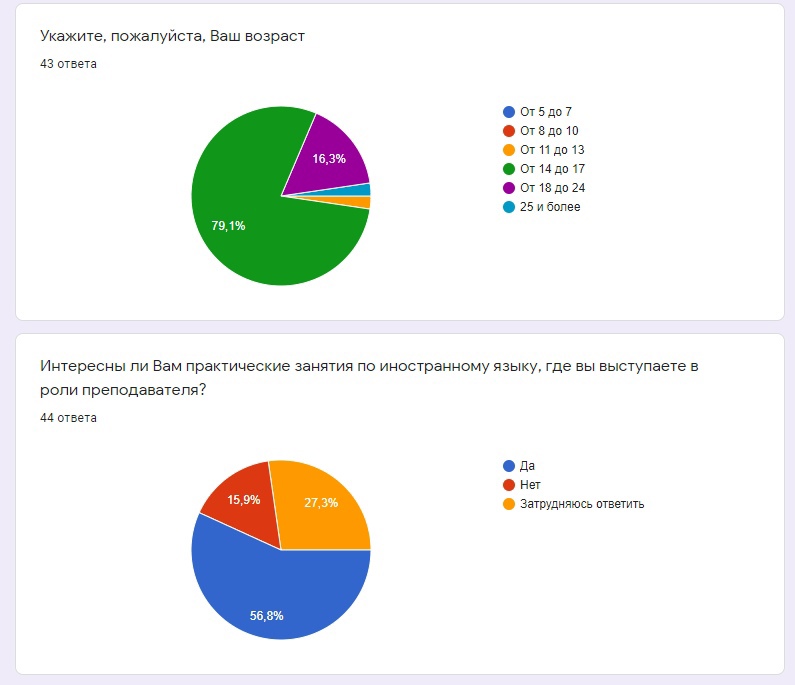 https://docs.google.com/forms/d/e/1FAIpQLSdYGp3yNZdsX..
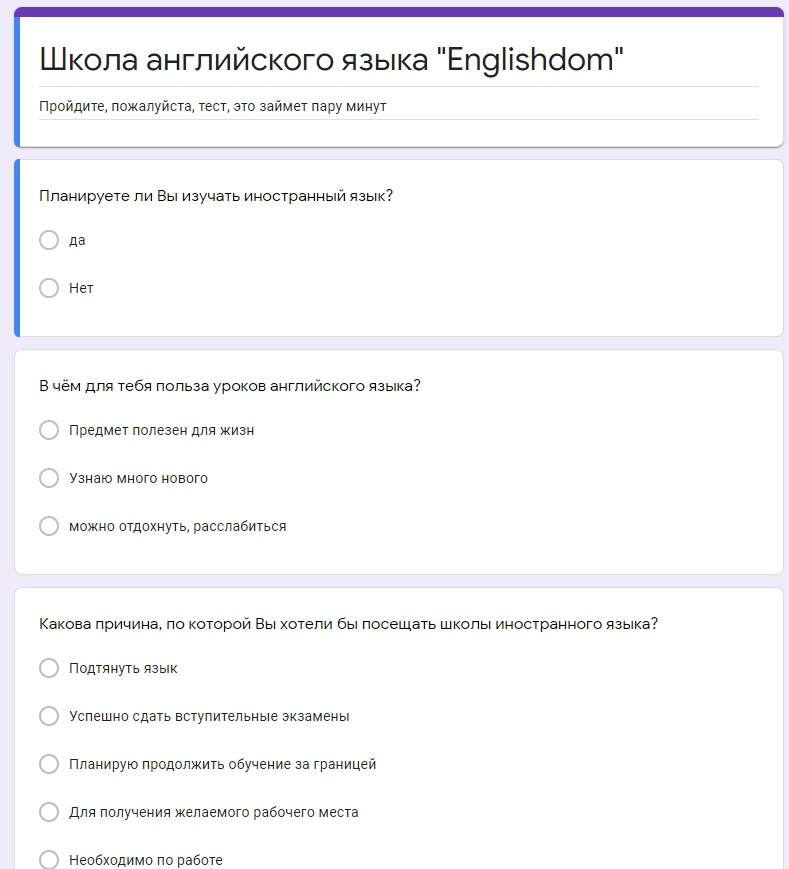 Создать профили в ВК, инстаграм и поменять ссылки
В табл. конкурентоспособности подставить школы
Переделать маркетинговый план дальнейшего развития
Логотип вставить на первых слайдах
Сделать слайд рекламы
Маркетинговые обязанности переделать под себя (взять с модуля А)
Сделать слайды с указанием целевой аудитории (взять за пример дополнительную презентацию)
Спасибо за внимание!